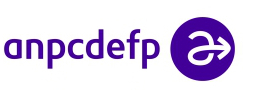 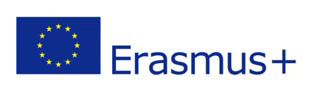 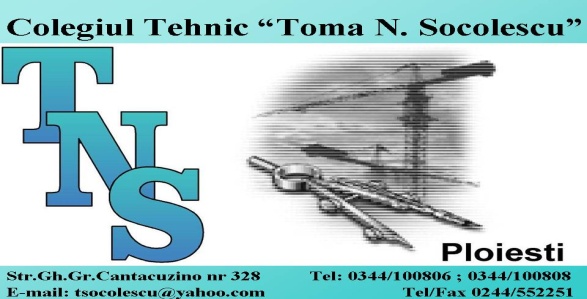 ”SPECIALIZARE EUROPEANĂ ÎN FORMAREA VIITORILOR TEHNICIENI ÎN CONSTRUCȚII”
NR.PROIECT: 2015-1-RO01-KA102-014245
mobilitate de formare profesională (VET)
25.08.2015 – 24.08.2016
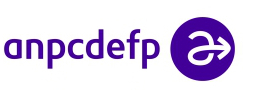 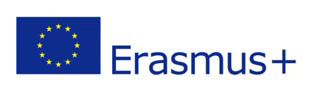 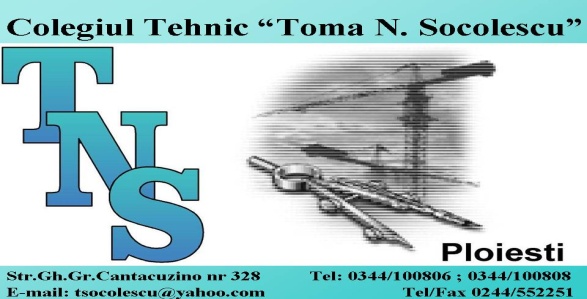 PARTNERIATUL LA NIVELUL PROIECTULUI ESTE ALCĂTUIT DIN:
INSTITUȚII PARTENERE
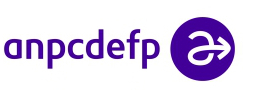 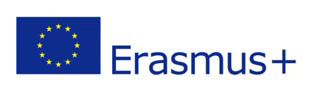 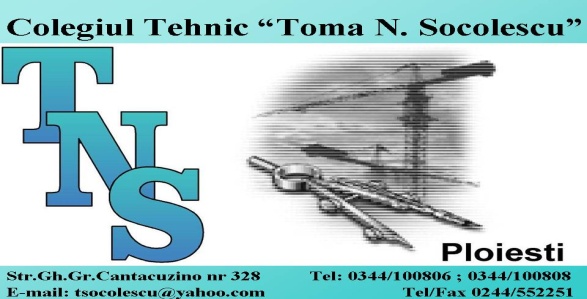 GRUPUL DE PARTICIPANTI VA FI ALCĂTUIT DIN 32 DE ELEVI, CLASA A XI-A, PROFIL TEHNIC ,NIVEL 4, DOMENIUL: CONSTRUCȚII, INSTALAȚII ȘI LUCRĂRI PUBLICE
GRUPA 1 – 16 ELEVI

  8 ELEVI de la calificarea "Tehnician desenator pentru construcții și instalații“.

  8 ELEVI de la calificarea ”Tehnician în construcții și lucrări publice”.
GRUPA 2 – 16 ELEVI

  8 ELEVI de la calificarea "Tehnician desenator pentru construcții și instalații“.

  8 ELEVI de la calificarea ”Tehnician în construcții și lucrări publice”.
REZULTATE  CONCURS SELECȚIEProiectul  de mobilitate individuală pentru învăţare -”SPECIALIZARE EUROPEANĂ ÎN FORMAREA VIITORILOR TEHNICIENI ÎN CONSTRUCȚII”  2015‐1‐RO01‐KA102‐014245
Tehnician

 desenator

 pentru 

construcții 
și
 instalații
REZULTATE  CONCURS SELECȚIEProiectul  de mobilitate individuală pentru învăţare -”SPECIALIZARE EUROPEANĂ ÎN FORMAREA VIITORILOR TEHNICIENI ÎN CONSTRUCȚII”  2015‐1‐RO01‐KA102‐014245
Tehnician

 în

 construcții 

Și

 lucrări

 publice
REZULTATE  CONCURS SELECȚIEProiectul  de mobilitate individuală pentru învăţare -”SPECIALIZARE EUROPEANĂ ÎN FORMAREA VIITORILOR TEHNICIENI ÎN CONSTRUCȚII”  2015‐1‐RO01‐KA102‐014245
FELICITĂRI  TUTROR PARTICIPANȚILOR  LA  CONCURSUL  DE  SELECȚIE!
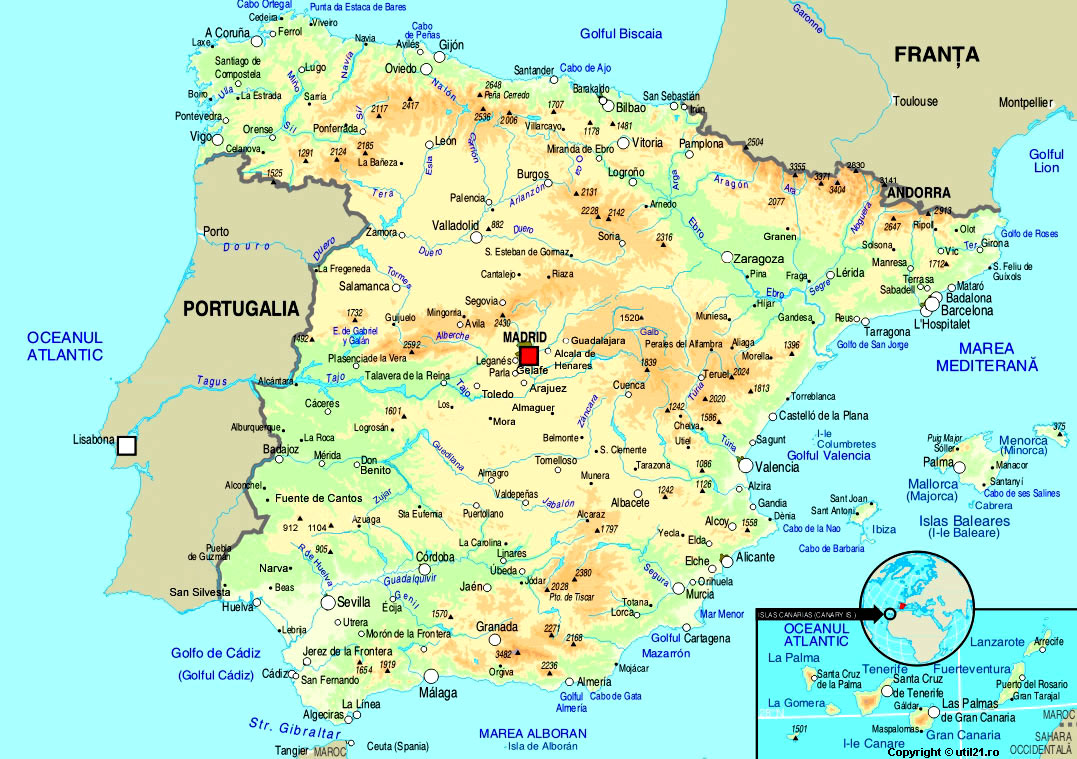 FLUX 1 – 16 ELEVI-PORTO

FLUX II – 16 ELEVI - GRANADA
PROGRAM
16 - 20 NOIEMBRIE 2015 – realizarea EUROPASS CURRICULUM VITAE (CV). 
     http://www.europass-ro.ro/pagina/curriculum_vitae

 3.12.2015-17.02.2016 
10 ore PREGĂTIRE PEDAGOGICĂ A
 Semnare Contract FINANCIAR, ACORD DE FORMARE și ANGAJAMENTUL DE CALITATE în cadrul programului Erasmus+ pentru mobilități de formare si plasament (pentru domeniul VET)
11-12 IANUARIE 2016 – Elevii selectați se introduc în MOBILITY TOOL+

13.01 – 10.02.2016 - Pregătire interculturală - 10 ore

11.01 – 11.02.2016 - 20  ore de limba engleză - La finalul pregătirii elevii vor primi certificate lingvistice nivel B2 eliberate de către şcoală
Pentru participarea la stagiu fiecare participant își va alcătui, prin consultarea site-ului europass.ro Europass Curriculum Vitae (CV). El va fi completat cu ajutorul profesorului diriginte.  
 După selecție CV-urile persoanelor selectate vor fi trimise la organizația parteneră, pentru a se putea realiza trasee individualizate de parcurgere a  activităților stabilite în cadrul acordului de formare. 
Înainte de plecarea în mobilitate organizaţia de primire emite, prin înscrierea elevilor în Centrul National Europass și obținerea numărului de înregistrare,  certificatele Europass Mobility, în care sunt prezentate competenţele, abilităţile şi cunoştinţele dobândite. Acestea vor fi validate după evaluarea finală, în ultima zi lucrătoare a stagiului prin semnarea lor de către tutorele de stagiu și managerul organizației de primire